DSHS Information Technology Security Awareness Training
Security awareness Training for DSHS Contractors
Click below to continue
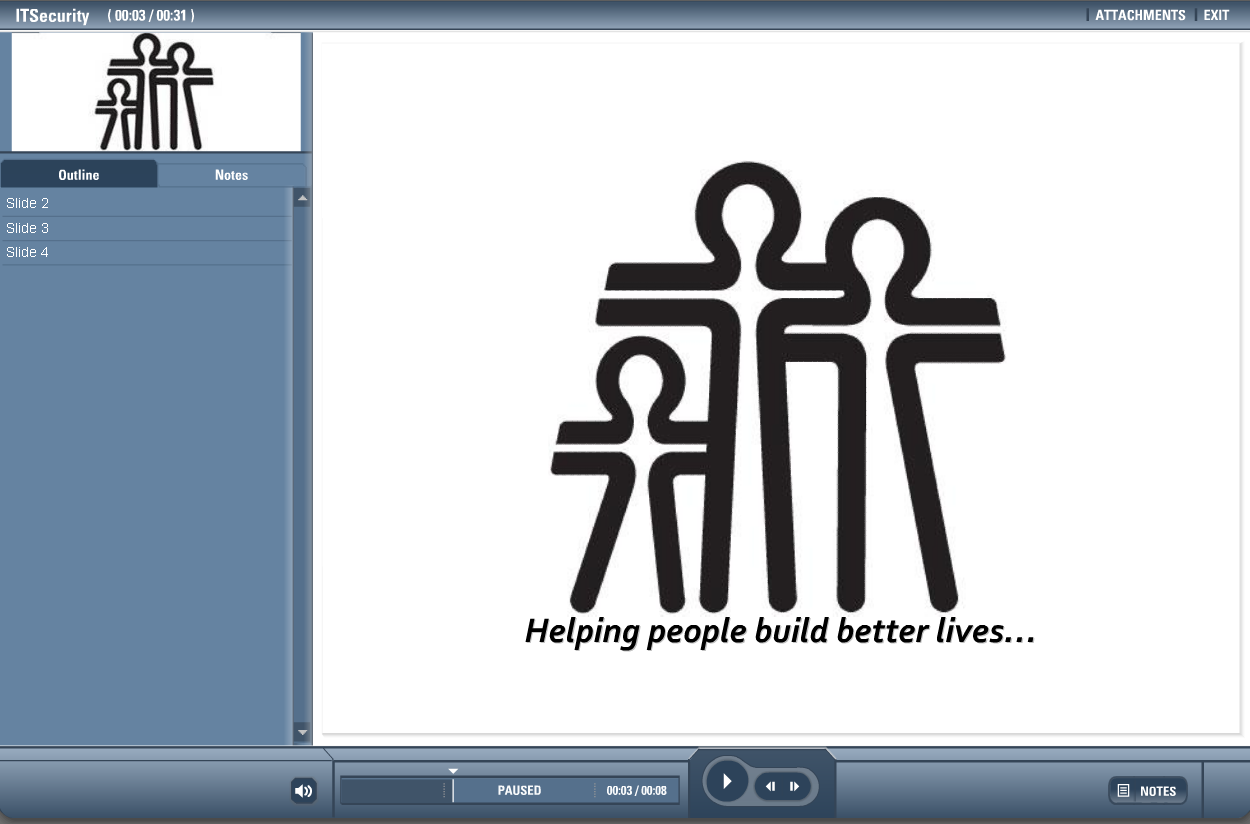 Welcome to IT Security
We are pleased to offer the DSHS Information Technology (IT) Security Awareness Training course. We know your time will be time well spent, and will benefit the department and our customers.
  All DSHS employees and contractors are required to take this course annually. To get credit for completing this course, you will need to notify your supervisor, human resources, or trainer once completed.  

There is no audio narration in the course. This course should take between 20 and 45 minutes to finish.  Thank you.
Your security responsibilities start here... Any DSHS employee or contractor may have access to information that needs to be protected. We are each responsible for its safekeeping. This course shows why and how each of us can protect and preserve DSHS information and information systems on a daily basis as we work.For additional information, click the links provided at the left side of the pages of this course.
Lesson 1:Introduction to Security Awareness
Why is security important to DSHS?Various state and federal laws and regulations hold DSHS accountable for protecting information about its clients and employees.  Violation of this trust can result in lawsuits and sanctions in the millions of dollars.Why is security important to you?You are responsible for safeguarding DSHS information and the computer systems entrusted to your care.  Unauthorized disclosure of the department's information, or inappropriate use of the computer systems, may result in disciplinary action up to and including fines and/or cancelation of your contract.
Security Importance
Each lesson includes a series of questions. The questions are presented in Multiple-choice, True/False, or Yes/No format.  Each question has one best answer.  You can keep score of your selection for each question and count the number of correct selections you make, keep track on a separate sheet numbered 1-12.Please answer the sample question on the next page.
Yes, there will be a quiz!
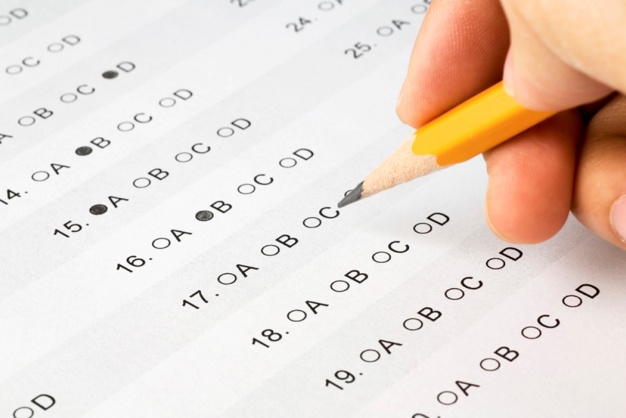 Lesson 1: Introduction to Security Awareness
1) Why is IT Security important to me?
IT Security is already built within the system.
IT Security is someone else’s job.
IT Security is not my problem.
IT Security is my daily obligation.
Lesson 1-Quiz
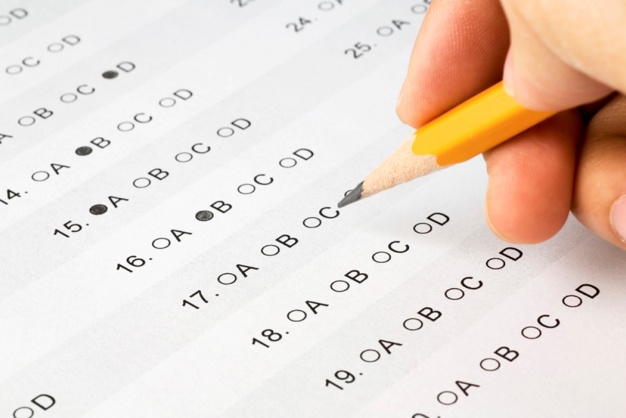 Lesson 1: Introduction to Security Awareness
1) Why is IT Security important to me?
IT Security is already built within the system.
IT Security is someone else’s job.
IT Security is not my problem.
IT Security is my daily obligation.
You are the initial point of entry for most viruses, malware, etc. so you must remain diligent.
Lesson 1-Quiz
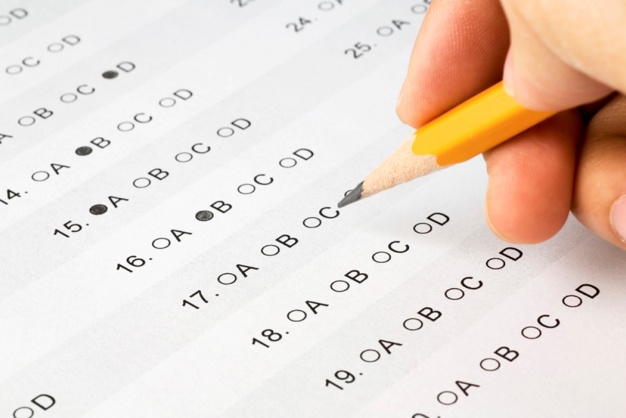 Lesson 2: Bogus Messages
You may have seen bogus email messages (sometimes called “spam” or “phishing” messages) or bogus pop-up messages.  They are designed to get you to click a link and/or provide information such as  a password.  Clicking could also infect your computer with a virus.
Lesson 2: Bogus Messages
Common Questions

How can I tell if a message is bogus? 
If I am not sure, who should I ask? 
If it is bogus, who should I tell?
Common Questions
How can I tell if a message is bogus?
It is not always easy to tell, but here are some simple tips. 
1. Read carefully any message that asks you to click a link, or to enter a password.
2. Is it an email that appears to come from someone you know? Would he or she normally send you a message like this?
How Can I Tell?
How can I tell…?  (cont.)
3. Pop-ups or windows:
Do you routinely see messages like this one?
If not, have your computer support staff told you to expect a message like this one?
Were you on a non DSHS web site when the message appeared?
Does the message contain grammatical errors?
How Can I Tell?
If I am not sure, who should I ask?
If in doubt, talk to your supervisor, help desk, or computer support staff.
Who Should I Ask?
If I know a message is bogus, who should I tell?
To report bogus messages attach the original of any bogus email message to a new message, and send it to your computer support staff.
Who Should I Tell?
Bogus Messages—Conclusion
Read messages carefully.
If in doubt, talk to your supervisor, help desk, or computer support staff.
Conclusion
Lesson 2: Bogus Messages
2) What things should I look for to determine if an email message could be bogus?
If it asks me to click a link or enter a password, read it carefully.
Does it appear to come from someone I know, and would he or she normally send a message like this?
All of the above
Lesson 2Quiz
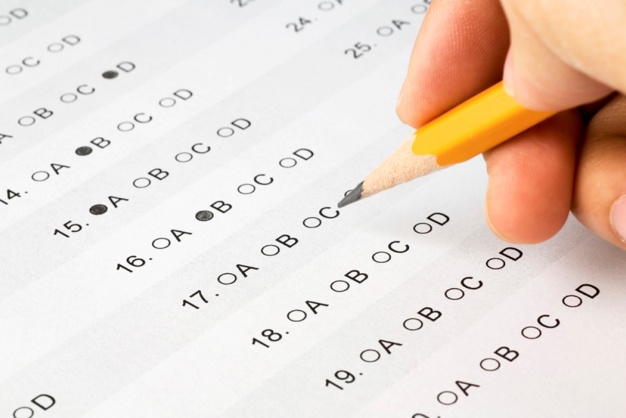 Lesson 2: Bogus Messages
2) What things should I look for to determine if an email message could be bogus?
If it asks me to click a link or enter a password, read it carefully.
Does it appear to come from someone I know, and would he or she normally send a message like this?
All of the above
Make certain the email looks and reads as genuine. NEVER send your password or enter personal information at a link. DSHS will never ask for this information via email.
Lesson 2Quiz
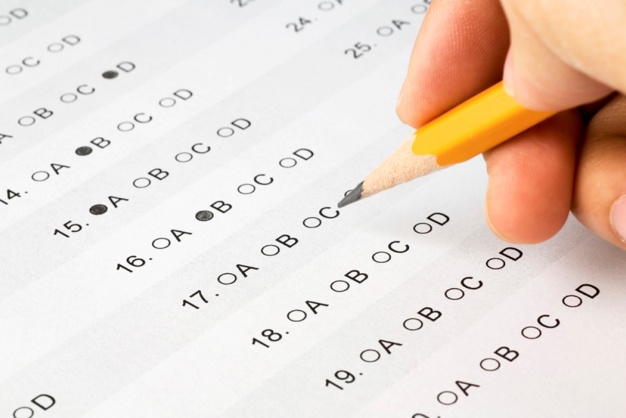 Lesson 2: Bogus Messages
3) If I am not sure whether a message is bogus, I should talk to my supervisor, help desk, or computer support staff.
True
False
Lesson 2Quiz
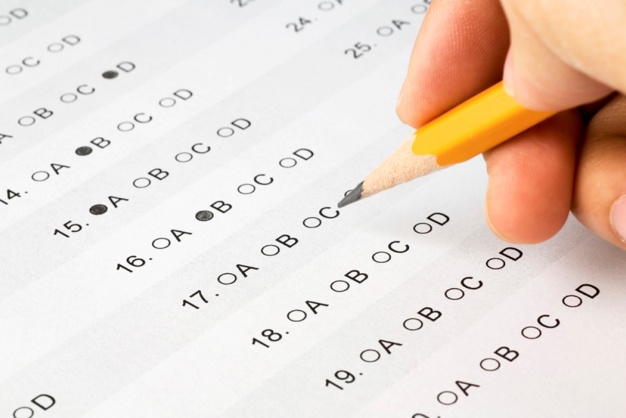 Lesson 2: Bogus Messages
3) If I am not sure whether a message is bogus, I should talk to my supervisor, help desk, or computer support staff.
True
False
If you have any question about an email then contact your local IT help person or your supervisor.
Lesson 2Quiz
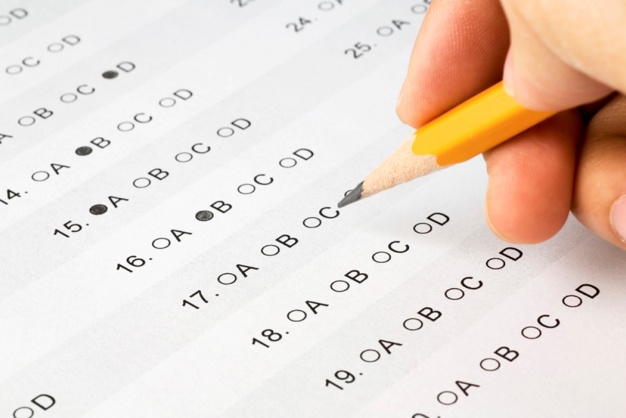 This lesson explains:
How you can protect DSHS information. 
Why protecting DSHS information is so important.
Lesson 3: Protecting Information
Why Protect Information?

Personal information about clients and employees must be protected because:

Our clients give us personal information to receive a service. They trust us to keep that information private--to not disclose that information except as needed to provide that service.
Various state and federal laws require us to keep information private.
State law requires us to notify persons whose personal information we have inappropriately disclosed.
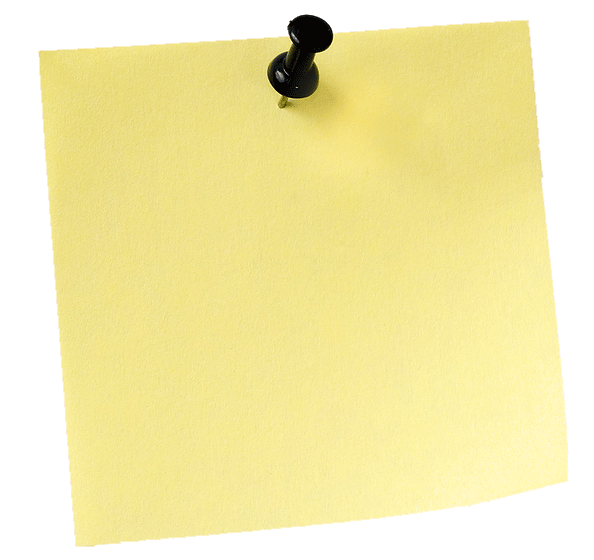 Virginia Doe
321-12-3456
(360) 555-1234
1210 E 1st St
Aberdeen, WA
Admin Policy 05.01
Not all DSHS information requires the same level of protection.  
Managers are required to make sure that information entrusted to their care is classified according to the following four broad categories, and protected accordingly."Public Information" can be released to the public. "Sensitive Information" is not specifically protected by law, but should be limited to official use only.
Classes of Information
"Confidential Information" is specifically protected by law.  It generally includes personal information about individual clients and employees. "Confidential Information Requiring Special Handling" has especially strict handling requirements.  Some examples of "Confidential Information Requiring Special Handling" include:  - Protected Health Information (PHI), as defined by HIPAA rules.
 - Information that identifies a person as a client of an alcohol or substance abuse treatment, or mental health program.
Classes of Information, continued
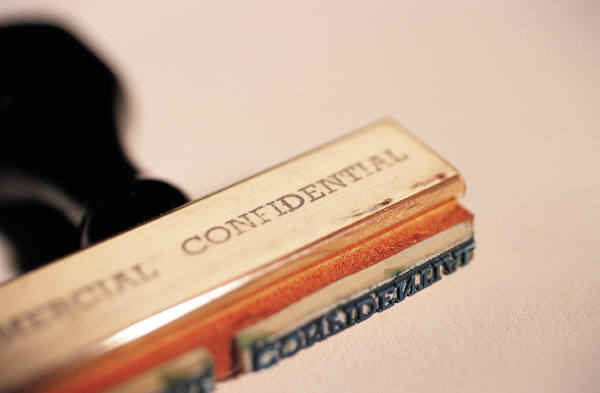 So, how can I protect the Department’s Information?

Store information in a safe place.
Normally, you should save any files in your “home” directory (folder) or a shared directory (folder) on a server—NOT on your Local Disk (C:)
If you need to store confidential information anywhere else e.g. on your Local Disk (C:), flash memory device (“thumb drive”), or CD, you must:
Have documented management approval; and
Get instructions on how to protect the information (contact your computer support staff).
Protecting Information
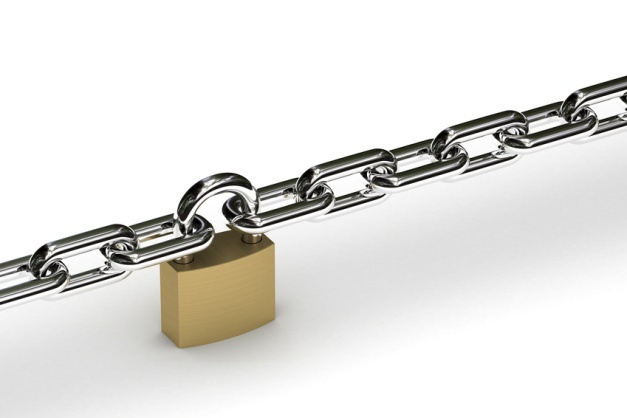 Protecting Information (cont.)

Do not directly connect any employee owned device or recordable media to a computer or network. This includes:
 Smart phones.
Flash memory devices (“thumb drives”).
Writable CDs or DVDs.
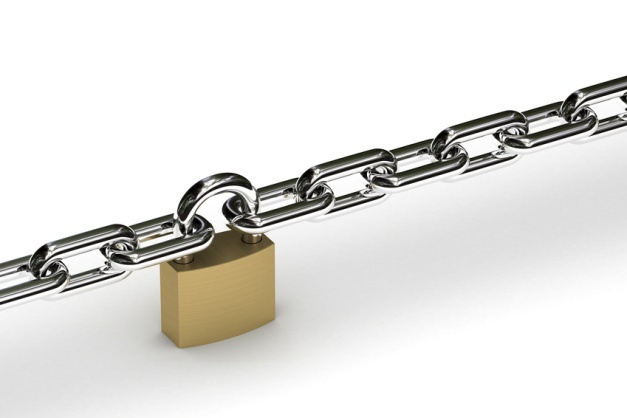 Protecting Information (cont.)

Do store paper documents containing confidential information in locked containers (e.g. file cabinets) after normal working hours.
Do lock your computer screen whenever you leave it.
 Do not share confidential information with coworkers who do not need it to do their jobs.
Protecting Information
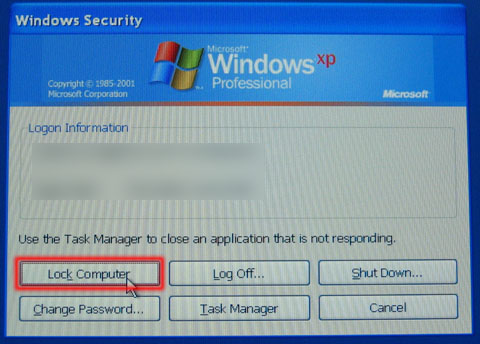 Protecting Information (cont.)

If you are authorized to send confidential information through e-mail messages over the Internet (i.e. outside the state/intergovernmental network) you must use a secure messaging process such as the DSHS Secure E-Mail Message system.
Protecting Information
Protecting Information (cont.)

Do immediately report loss, theft, or unauthorized disclosure of data in any form (e.g. paper or electronic) that potentially includes DSHS confidential information, to the ISSD Service Desk at 1-888-329-4773, 360-902-7700, or email ISSDservicedesk@dshs.wa.gov – this includes data lost by contractors.
Protecting Information
When DSHS shares confidential information with other entities (e.g. private contractors or other government agencies), there must be a formal contract that meets specific requirements. 


For details on sharing DSHS information, please contact your contracts staff.
Sharing Information with Business Partners
Some DSHS information is protected by law.  

Some DSHS information is protected under state and/or federal law.

Social Security Administration (SSA) data is one such example.

SSA client data is confidential. It’s protected by RCW 74.04.060 at the Washington State level and by the federal Privacy Act of 1974.
Federal Information
Protected SSA data is defined as all personal client information obtained from or verified by the Social Security Administration.

SSA client data may be provided directly to the client or their representative.

SSA data may only be disclosed to agencies or other individuals for purposes related to program administration after an individual data share for that individual or agency has been established with the SSA.

When in doubt about whether or not you’re allowed to disclose, ask your supervisor!
Federal Information, Continued
Employees are held personally accountable for the appropriate use of SSA client data. It must be handled and stored securely, never  “left out” for others to see, and destroyed in a secure manner when no longer needed.

Unauthorized inspection, use, or disclosure of SSA client data can result in termination, prison time, and/or a fine of up to $5,000.

If you suspect that SSA client data has been lost or breached you must report it to your supervisor immediately. (SSA requires that you report the incident within one hour.)

The following slide explains how to report.
Federal Information, Continued
Any loss or breach of SSA client data must be reported to the United States Computer Emergency Readiness Team (US-CERT). A report must be filed within one hour.

In addition to filing a US-CERT report, any loss or breach of SSA client data must also be reported to the DSHS Privacy Officer. If you are unable to contact the DSHS Privacy Officer within one hour, call SSA’s National Network Service Center (NNSC) toll free at:

877-697-4889
(Select “Security and PII Reporting”)
Federal Information, Continued
Lesson 3: Protecting Information
4) Which classification of data requires the greatest protection?
Public Information
Sensitive Information
Confidential Information
Confidential Information Requiring Special Handling
Lesson 3Quiz
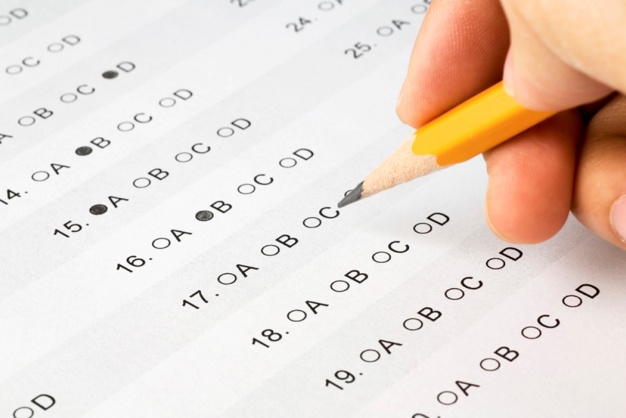 Lesson 3: Protecting Information
4) Which classification of data requires the greatest protection?
Public Information
Sensitive Information
Confidential Information
Confidential Information Requiring Special Handling
This information includes personally identifiable health information, PHI, which is covered under HIPAA.
Lesson 3Quiz
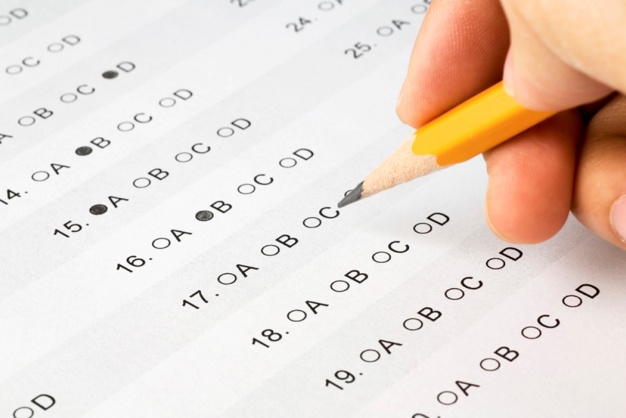 Lesson 3: Protecting Information
5) Before I save any files containing confidential information on my Local Disk (C:), a flash memory device (“thumb drive”), or CD, I must:
Have documented management approval
Have received instructions on how to protect the information
Both of the above
Lesson 3Quiz
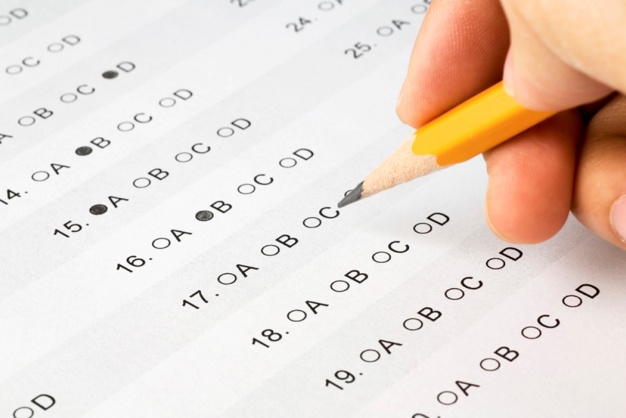 Lesson 3: Protecting Information
5) Before I save any files containing confidential information on my Local Disk (C:), a flash memory device (“thumb drive”), or CD, I must:
Have documented management approval
Have received instructions on how to protect the information
Both of the above
In addition to management approval the information must also be encrypted.
Lesson 3Quiz
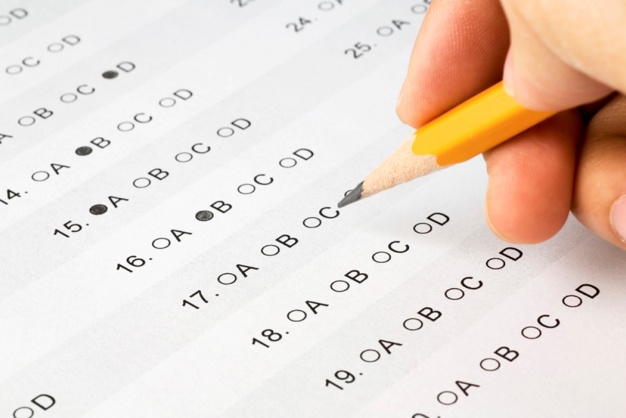 Lesson 3: Protecting Information
6) I may save the following kinds of information on my home computer:
 Confidential client information
Notes on a DSHS business meeting
No DSHS information
Lesson 3Quiz
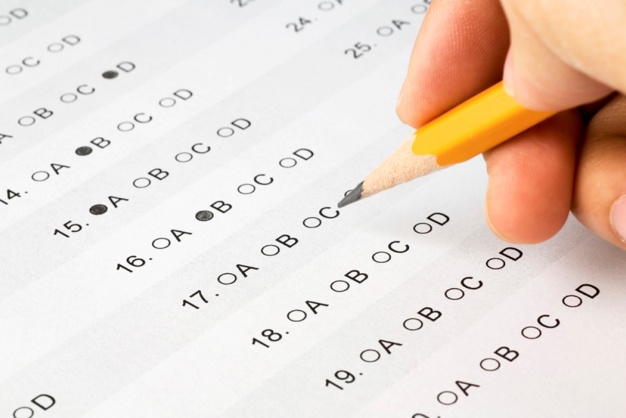 Lesson 3: Protecting Information
6) I may save the following kinds of information on my home computer:
 Confidential client information
Notes on a DSHS business meeting
No DSHS information
Never save any DSHS or client information to your home computer, even if it’s just temporary.
Lesson 3Quiz
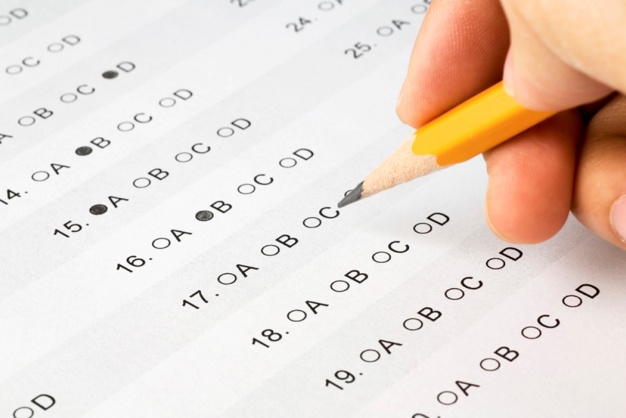 Lesson 3: Protecting Information
7) I may plug or insert the following items, which I personally own, into my DSHS computer:
A flash memory Device (“thumb drive”)
A smart phone
A writable CD or DVD
None of the above
Lesson 3Quiz
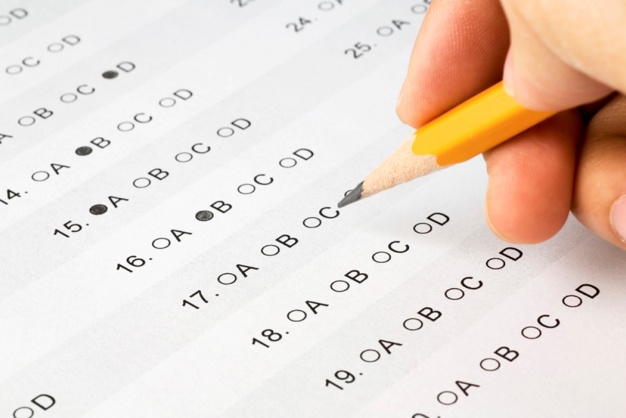 Lesson 3: Protecting Information
7) I may plug or insert the following items, which I personally own, into my DSHS computer:
A flash memory Device (“thumb drive”)
A smart phone
A writable CD or DVD
None of the above
Personal devices, usb items such as lights or a cup warmer, or anything not specifically provided by your local IT may not be plugged into your DSHS computer. Not even to charge your cell phone or other devices.
Lesson 3Quiz
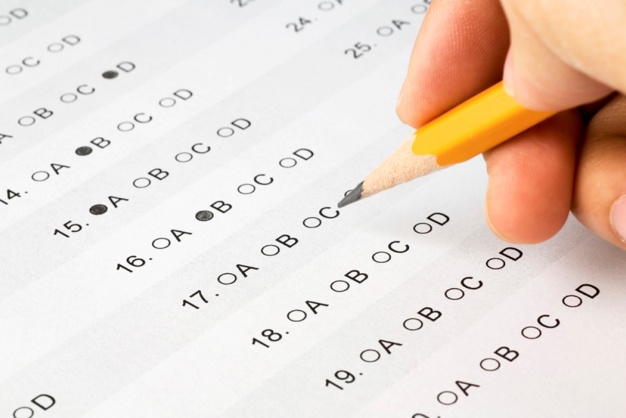 Lesson 3: Protecting Information
8) When I leave my computer, I don’t need to lock the screen because it locks automatically after 20 minutes:
True
False
Lesson 3Quiz
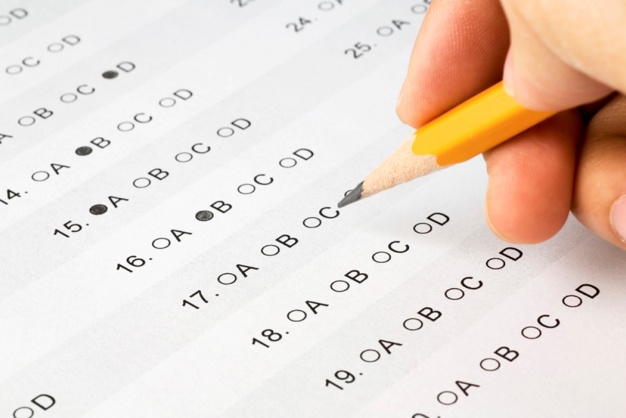 Lesson 3: Protecting Information
8) When I leave my computer, I don’t need to lock the screen because it locks automatically after 20 minutes:
True
False
The 20 minute lock is only a backup in case you forget to manually lock when stepping away.
Lesson 3Quiz
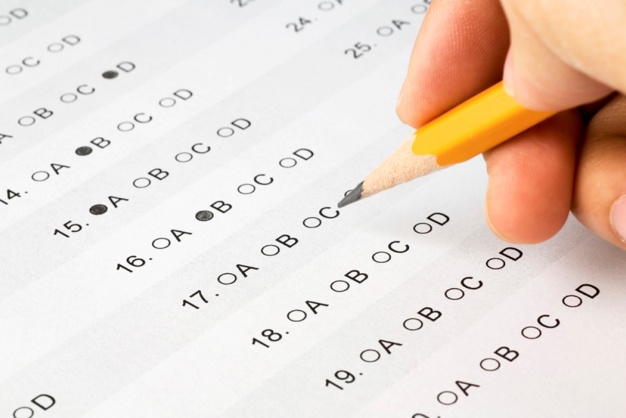 Lesson 3: Protecting Information
9) I can send confidential DSHS information in an e-mail to a contracted service provider, using my Outlook email account, because Outlook automatically encrypts messages.
True
False
Lesson 3Quiz
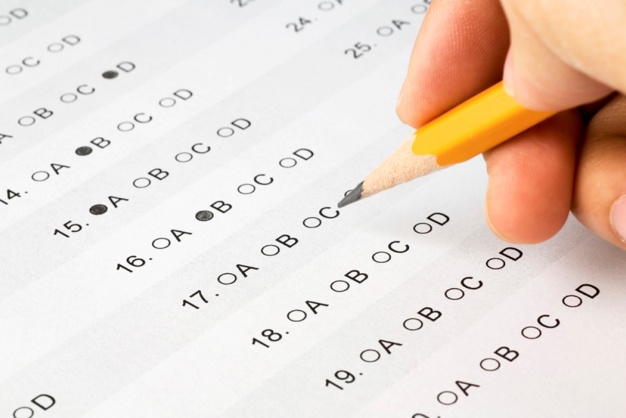 Lesson 3: Protecting Information
9) I can send confidential DSHS information in an e-mail to a contracted service provider, using my Outlook email account, because Outlook automatically encrypts messages.
True
False
A secure email system must be used as Outlook does not encrypt messages automatically.
Lesson 3Quiz
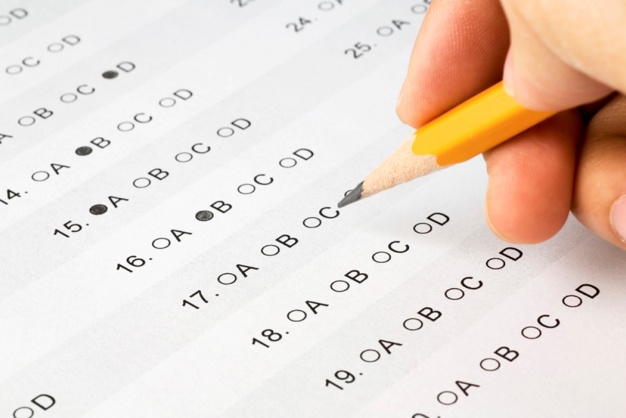 In this lesson you will learn about: 
Keeping passwords secret.
Constructing passwords that are hard to guess.
Lesson 4: Passwords
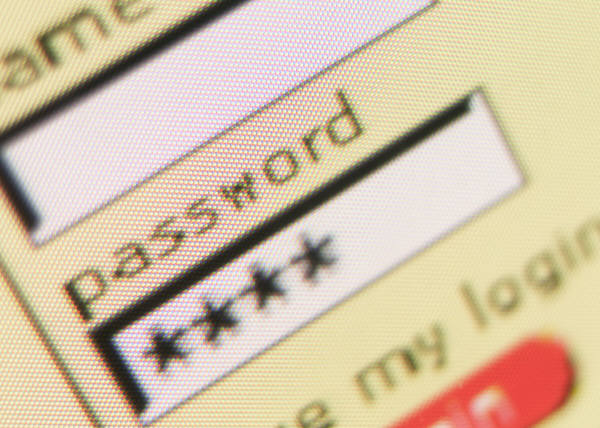 You are responsible for constructing safe passwords and protecting them from unauthorized disclosure.  Passwords for DSHS systems must be kept SECRET.
 Sharing a password with anyone else is PROHIBITED, except for emergency access.
How to Protect Your Passwords
Do resist attempts by unauthorized persons to get you to reveal your password e.g. by phone or email.
 Do change your password immediately following discovery that it has been compromised or otherwise shared. 
Do not store a password on your computer for automatic entry.
How to Protect Your Passwords, continued…
Do not write your password down and leave it in a place where unauthorized persons might discover it, such as under your keyboard. 
Do not store a password in the same case as a portable computer.
How to Protect Your Passwords, continued...
Create a password that is easy for you to remember, but hard for anyone else to guess. 
Hackers use computer programs and dictionaries to guess passwords. Try creating acronyms or phrases, and varying the spelling of words e.g. “M@th4fun”.
Don't include your user ID or any part of your full name. 
Don't use names of family members.
Constructing Good Passwords
Your passwords must: 
Be a minimum of eight characters in length 
Contain at least one special character 
Like a %, &, or + character 
Contain at least two of the following kinds of characters: 
Upper case letters
Lower case letters 
Numbers
Constructing Good Passwords, continued...
Password SummaryKeep passwords secret.Create passwords that are easy for you to remember, but hard for others to guess.
Remember, your passwords are the keys to your computer, network, and information that you do not want to let unauthorized persons access.  
So, Always Protect your Passwords
Protect your Passwords...Summary
Lesson 4: Passwords
10) The following is good password practice:
Don’t share it with other people.
Change it immediately if someone else has learned it.
Don’t put it where anyone else might find it.
All of the above
Lesson 4Quiz
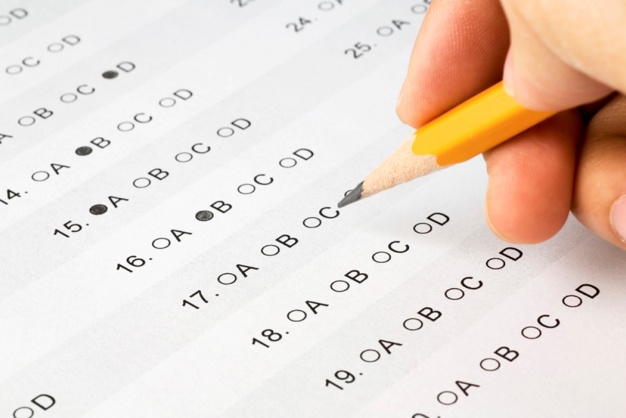 Lesson 4: Passwords
10) The following is good password practice:
Don’t share it with other people.
Change it immediately if someone else has learned it.
Don’t put it where anyone else might find it.
All of the above
If your supervisor needs to have your password then you should supply it in a sealed envelope. Once opened and used by your supervisor you are to immediately change your password and provide them with a new sealed envelope containing your password.
Lesson 4Quiz
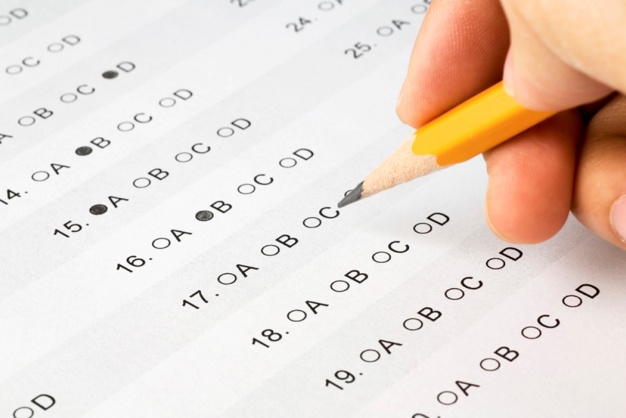 Lesson 4: Passwords
11) When you make up a password, you should:
Make it easy for you to remember, but hard for others to guess.
Don’t include your user name.
Include some numbers or special characters.
All of the above
Lesson 4Quiz
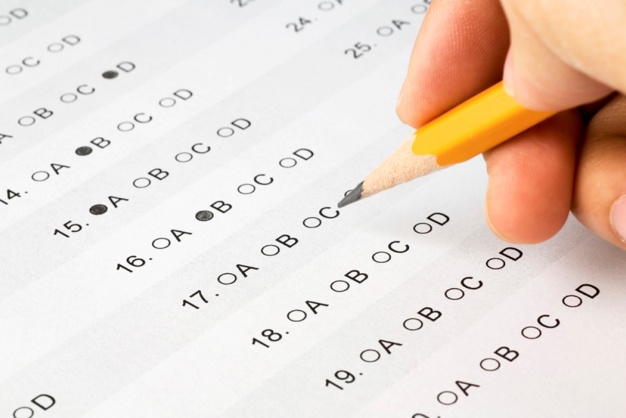 Lesson 4: Passwords
11) When you make up a password, you should:
Make it easy for you to remember, but hard for others to guess.
Don’t include your user name.
Include some numbers or special characters.
All of the above
An example using the standard unsecure password of Password would be to alter it to make it harder to figure out so it could become: ^p@55w0Rd.
Lesson 4Quiz
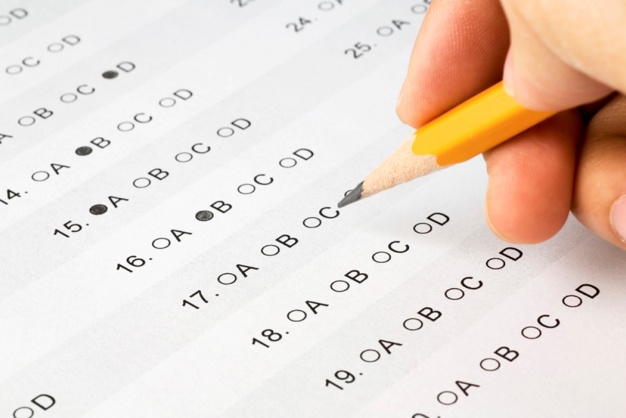 In this Lesson you will learn about: 
Appropriate use of computer systems. 
Remote Access.
Physical Protection.
Lesson 5: Using and Protecting Computer Systems
You may only use agency computer systems, such as e-mail and Internet access, for appropriate purposes. 

Personal use is strictly limited.

You may not access external e-mail systems such as Gmail, MSN-Hotmail, etc. from agency computers.
Appropriate Use of Computer Systems
What is Remote Access?
"Remote Access" means accessing systems when away from the office. For example by using Outlook Web Access (OWA) or the Citrix Virtual Workplace service. 
Is Approval Required?
Employees must have management approval to use remote access.
Remote Access
Physical Protection: Physically protect portable computing devices, including laptops, tablets, and handheld devices, by:

Keeping them in locked storage when not in use;
Keeping them under your control when traveling; 
Do not leave a device in a vehicle parked outside overnight.
Reporting lost items:  Immediately report lost, misplaced, or stolen portable computing devices to the ISSD Service Desk at 1-888-329-4773 , 360-902-7700, or e-mail ISSDServiceDesk@dshs.wa.gov.
Protecting Computers
Lesson 5: Using and Protecting Computer Systems
12) I should protect portable computing devices (including laptops and handheld devices) by:
Not leaving them in a vehicle parked outside overnight.
Keeping them in locked storage when not in use.
Keeping them under my control when traveling.
All of the above
Lesson 5Quiz
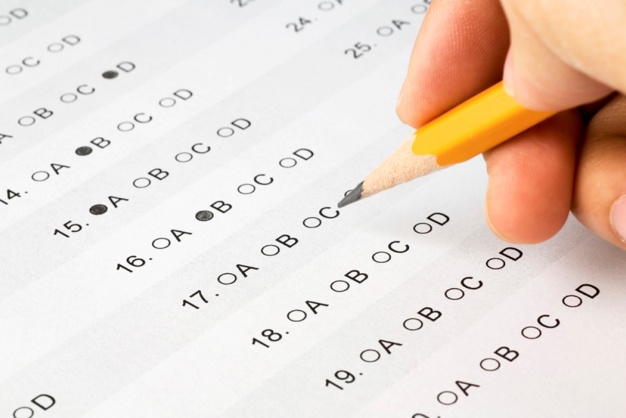 Lesson 5: Using and Protecting Computer Systems
12) I should protect portable computing devices (including laptops and handheld devices) by:
Not leaving them in a vehicle parked outside overnight.
Keeping them in locked storage when not in use.
Keeping them under my control when traveling.
All of the above
Portable devices should always be in your possession while traveling.
Lesson 5Quiz
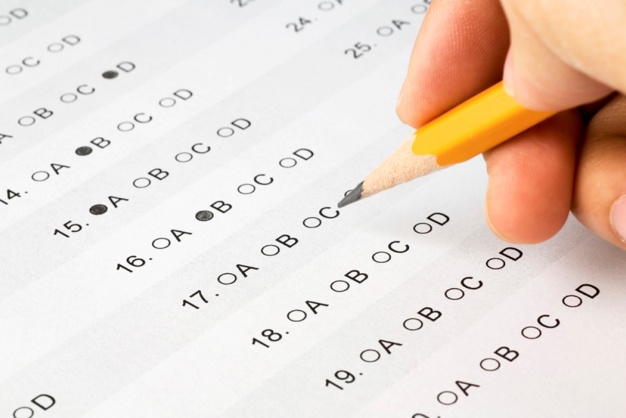 Welcome to the final lesson of this course, which will include:  
A quick review;
Getting credit; and
Your comments on the course.
Lesson 6: Course Review & Wrap up
In Lesson 1: Introduction, you learned:
Why protecting DSHS information and computer systems is important to you.

In Lesson 2: Bogus Messages, you learned: 
How to spot bogus email and pop-up messages.

In Lesson 3: Data Classification and Protection, you learned: 
How to protect confidential information.
Recap of Lessons 1, 2 and 3
In Lesson 4: Passwords, you learned about:
Keeping passwords secret. 
Constructing passwords that are hard to guess.

In Lesson 5: Using and Protecting Computer Systems, you learned about:
Appropriate use of computer systems.
Remote Access.
Physical Protection.
Recap of Lessons 4and 5
Once you exit the course:  
You should notify your supervisor, human resources person, or training person, whichever is appropriate for your office, that you have completed the course.
A record of your annual course completion will be placed in your employee personnel record.
Getting Credit
Comments: This course will be updated periodically. Please E-mail any comments or suggestions to DSHS IT Security .
Thank You!
ALTSA DDA IT Security Team
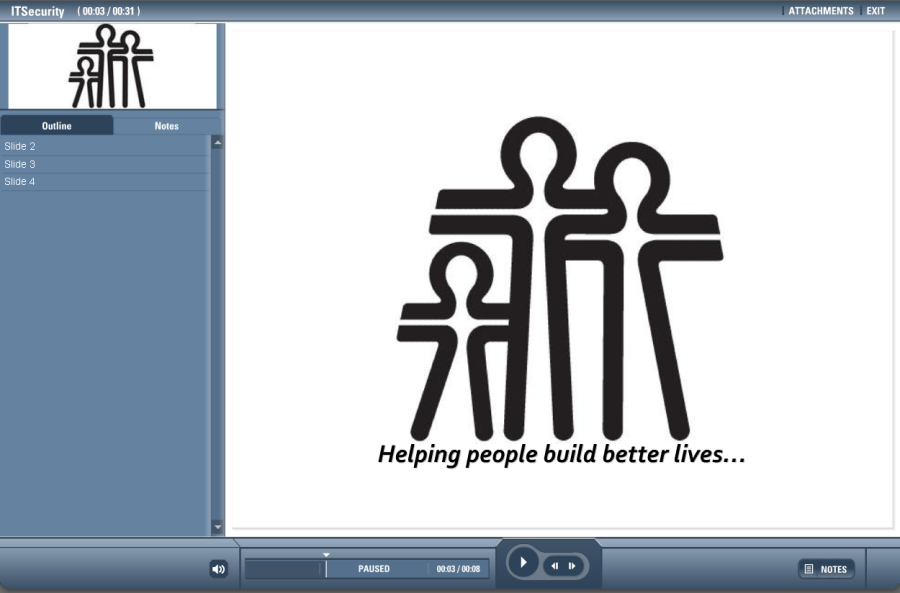